আজকের ক্লাসে সবাইকে
স্বাগতম
পরিচিতি
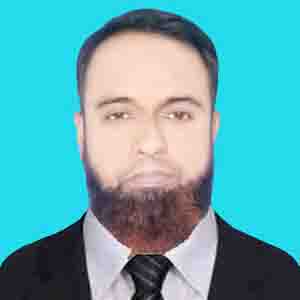 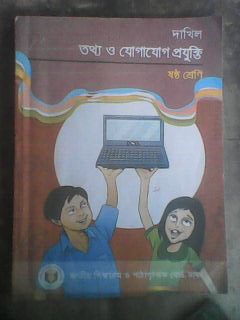 মোহাম্মদ আব্দুল মালেক
সহকারী শিক্ষক (কম্পিউটার)
কাজী আব্দুল মাজেদ একাডেমী
পাংশা, রাজবাড়ী। 
abdulmalek1972p@gmail.com
Website.www.ictsuggestion.com
মোবাইল : 01717002151
বিষয়: তথ্য ও যোগাযোগ প্রযুক্তি
শ্রেণি : ষষ্ঠ 
অধ্যায়: ২ 
পাঠ: 3
চিহ্নিত ছবিগুলো কোন ধরনের ডিভাইস?
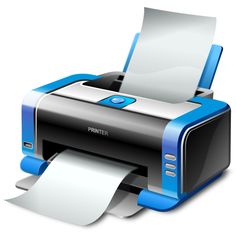 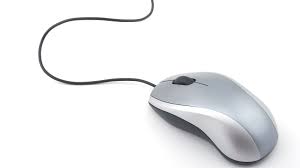 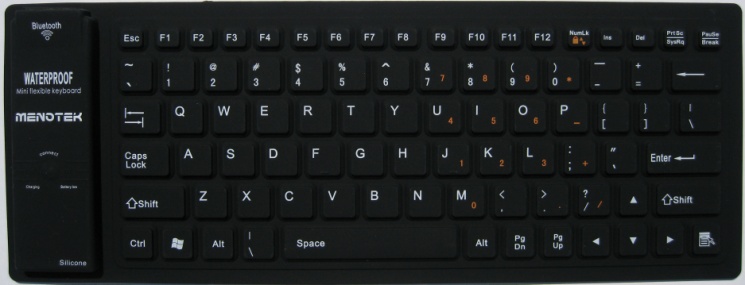 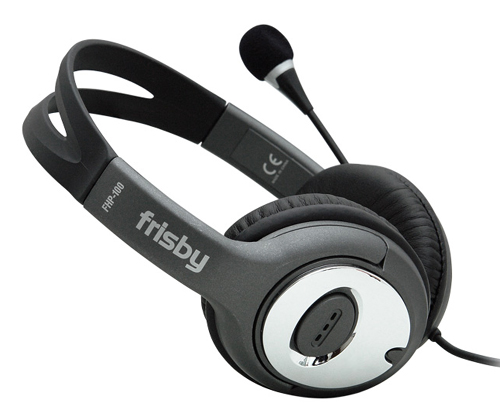 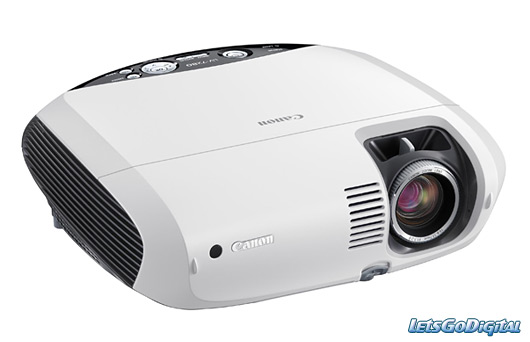 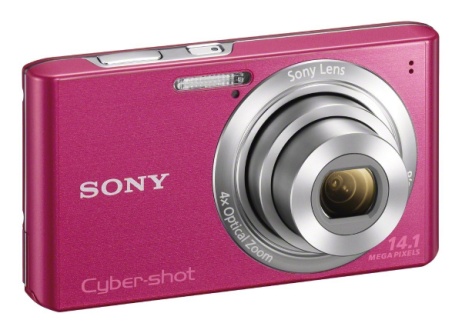 ইনপুট ডিভাইস
শিখনফল
এই পাঠ শেষে শিক্ষার্থীরা …
১। ইনপুট ডিভাইস সম্পর্কে বর্ণনা করতে পারবে;
২। ইনপুট ডিভাইসগুলোর চিহ্নিত করতে পারবে;
৩। ইনপুট ডিভাইসগুলোর বর্ণনা দিতে পারবে।
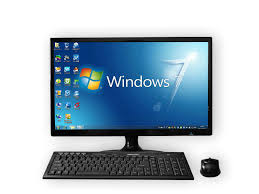 M
A
N
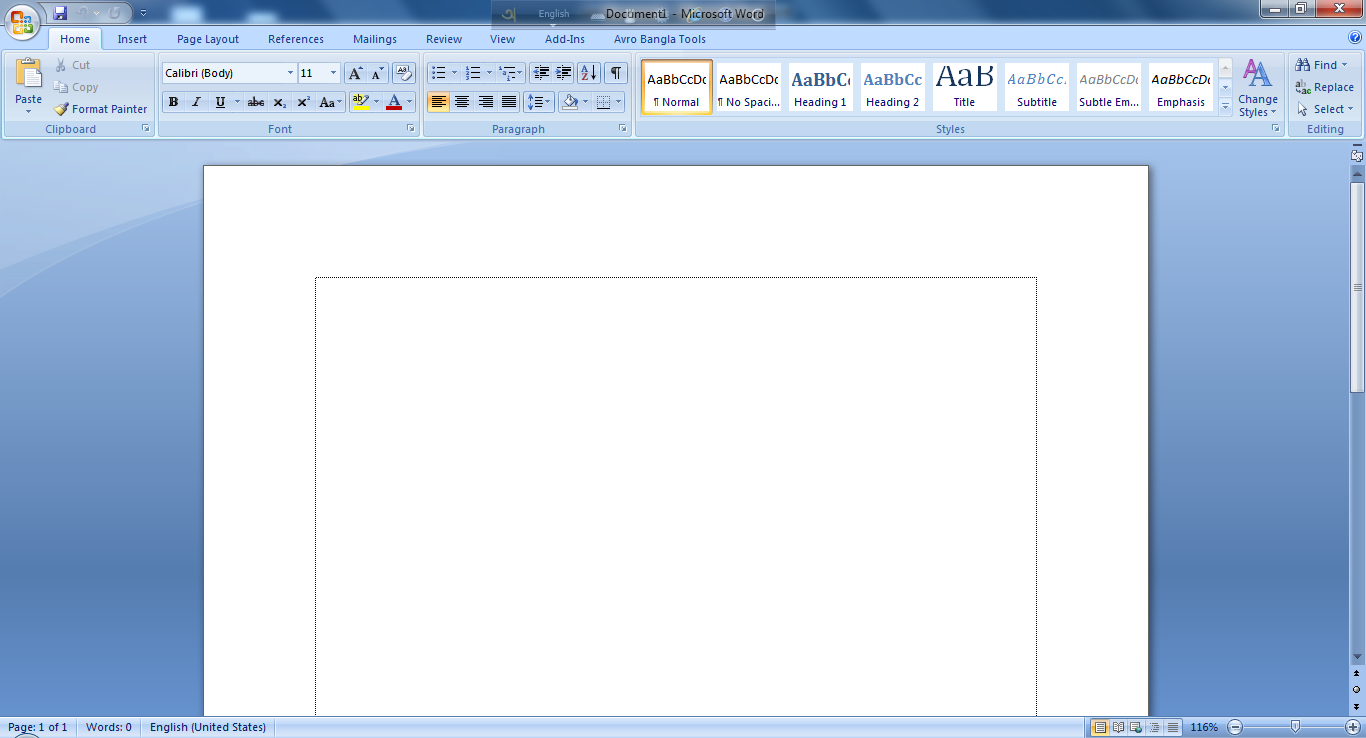 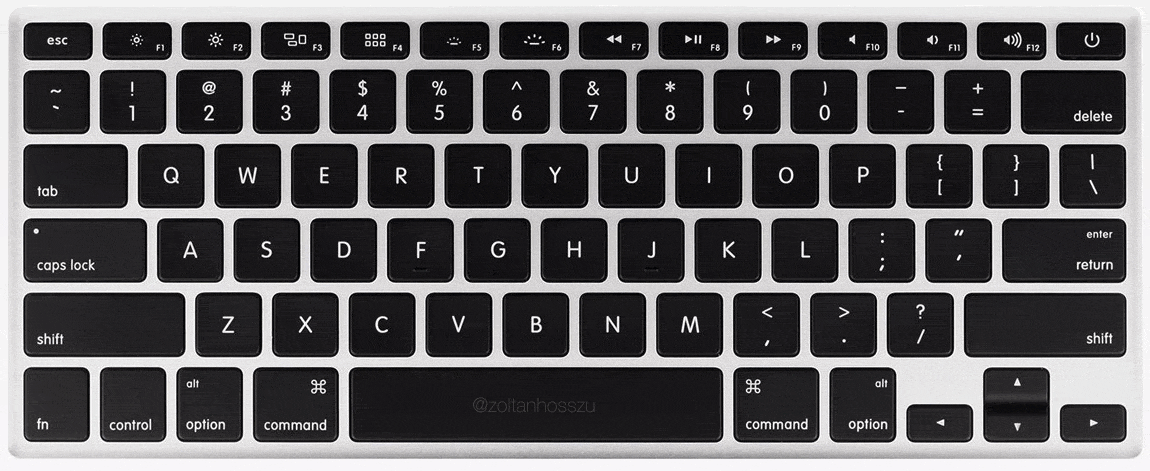 ইনপুট যন্ত্র
একক কাজ
১। কয়েকটি ইনপুট ডিভাইসের ছবি নিচে দেওয়া হল ছবি দেখে  - ডিভাইসগুলোর নাম লিখ।
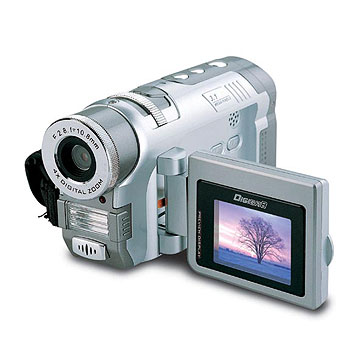 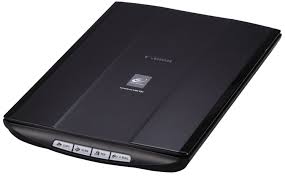 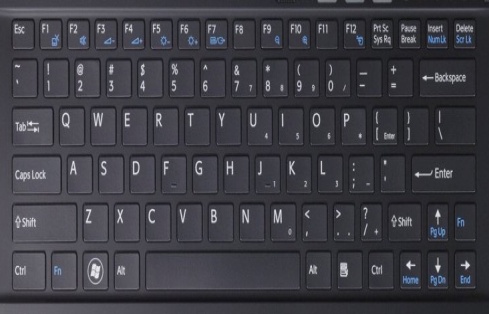 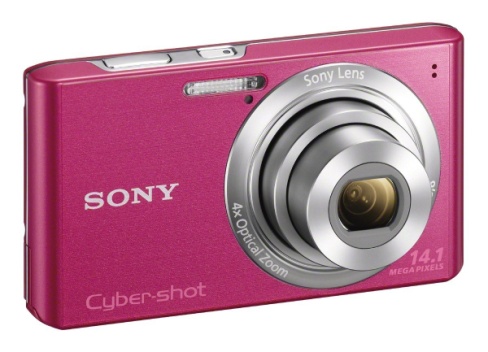 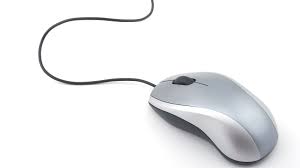 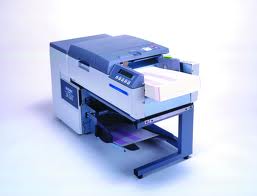 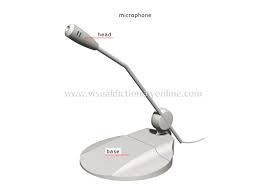 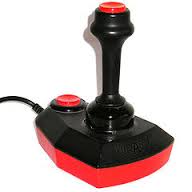 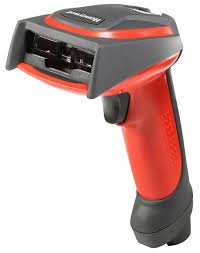 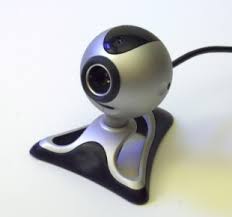 ইনপুট ডিভাইসের নাম
মাউস
কীবোর্ড
জয়স্টিক
ও এম আর
মাইক্রোফোন
বারকোড রিডার
মাইক্রোফোন
ডিজিটাল ক্যামেরা
ভিডিও ক্যামেরা
ওয়েবক্যাম
স্ক্যানার
ছবি আঁকতে আমরা কী ব্যবহার করছি?
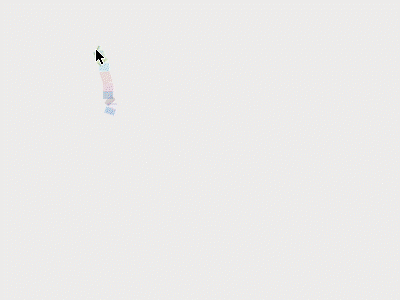 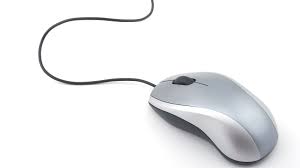 এখানে কি করা হচ্ছে?
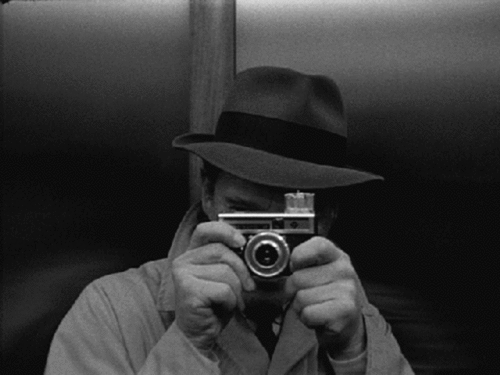 ডিজিটাল ক্যামেরা দিয়ে ছবি তোলা হচ্ছে।
স্ক্যানার
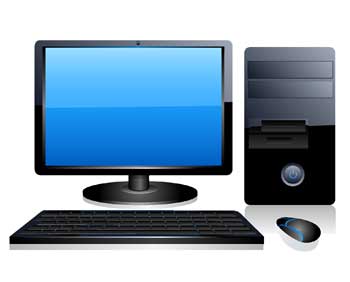 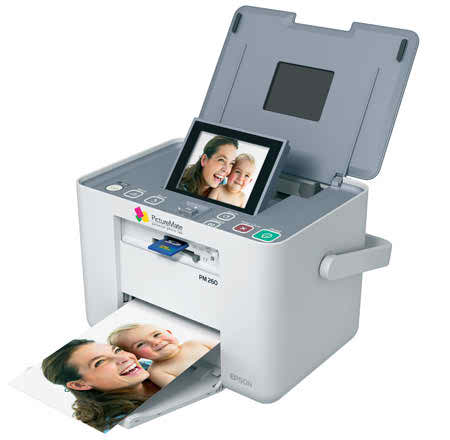 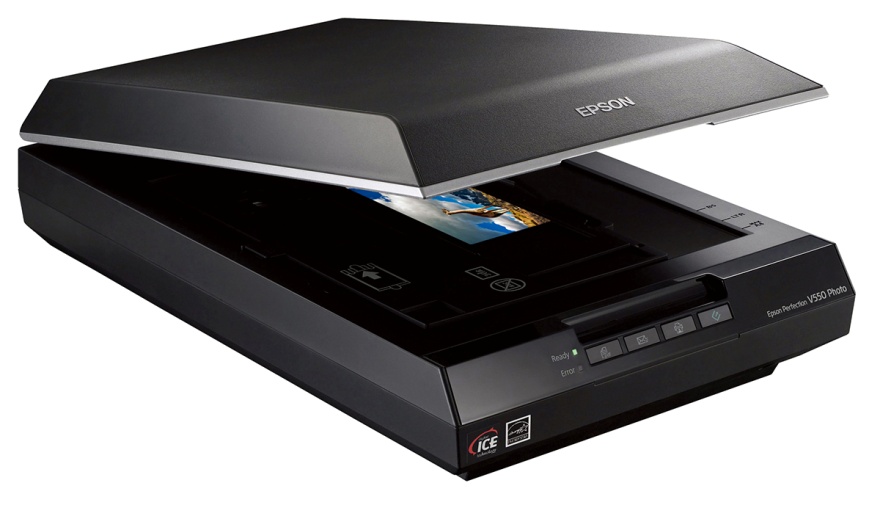 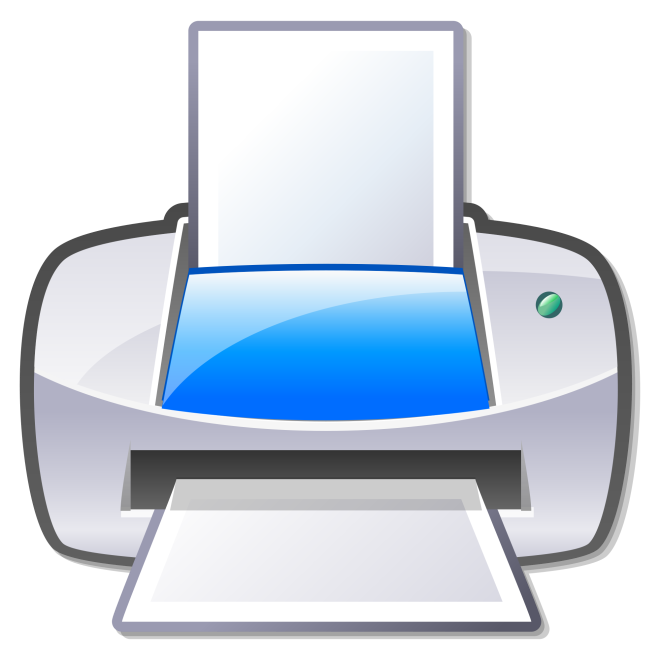 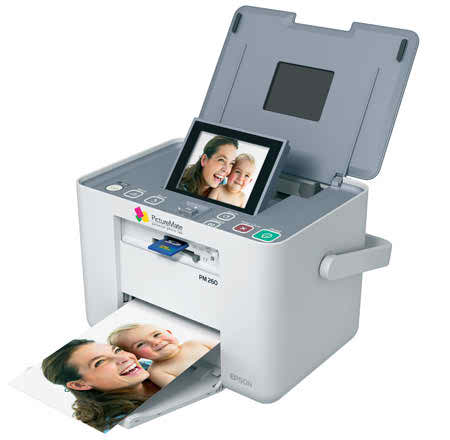 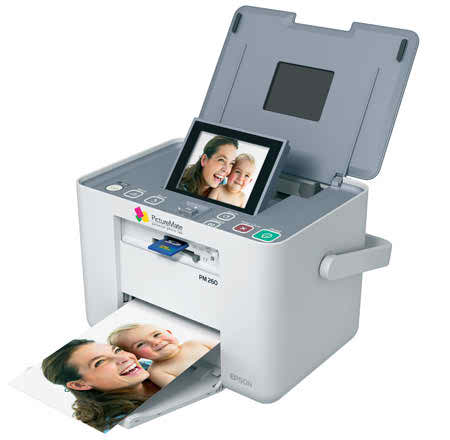 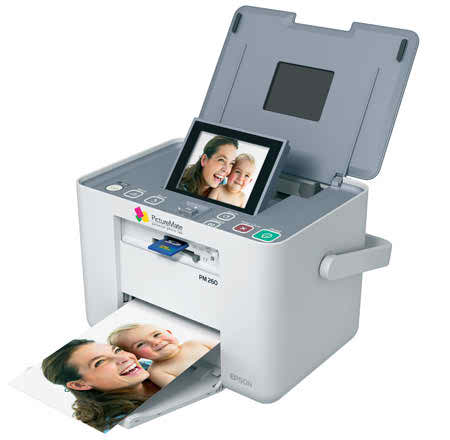 বলতো লোকটির হাতে কী?
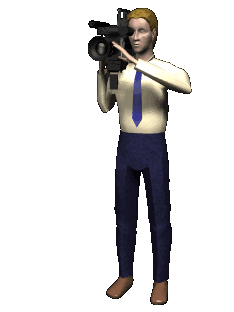 এটা দিয়ে সে  কী করছে?
চিত্রটিতে কী দেখতে পাচ্ছ?
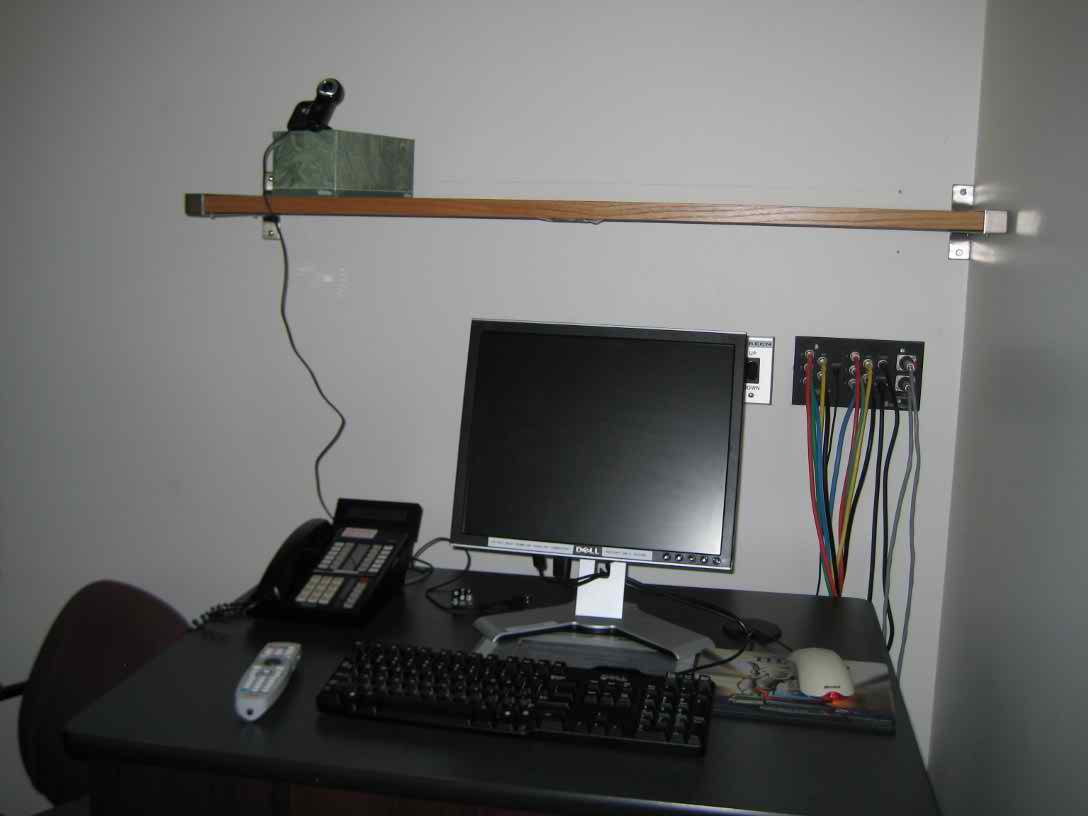 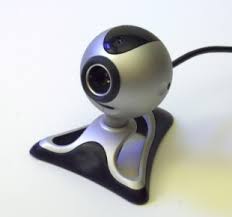 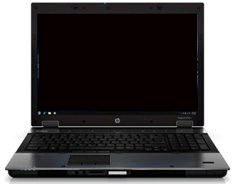 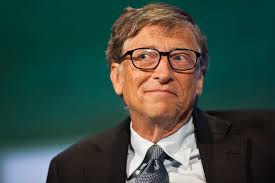 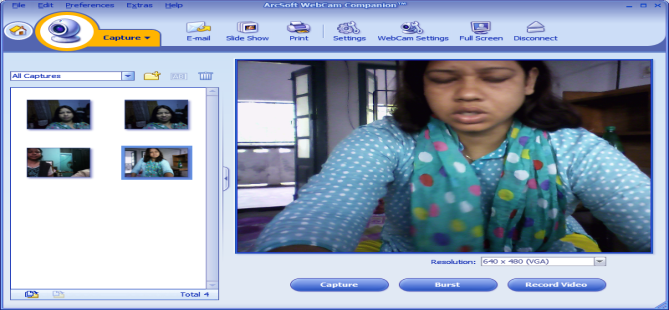 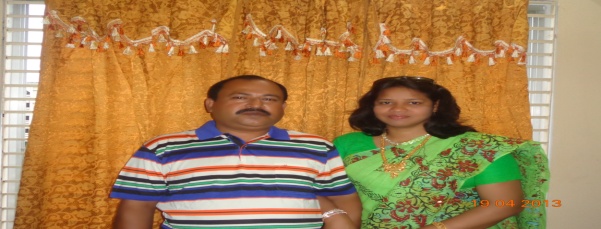 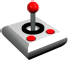 চিত্রটি দেখে  কি বুঝলে?
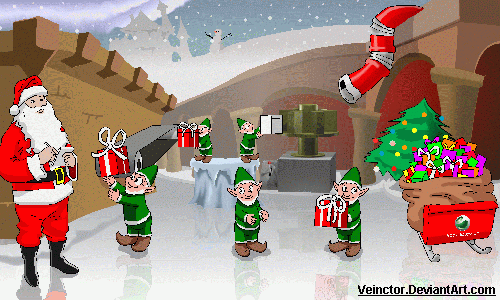 মূল্যায়ন
১। ইনপুট ডিভাইস কাকে বলে?
২। ৫টি ইনপুট ডিভাইসের নাম বল।
৩। ওএমআর এর  ১টি কাজ বল।
৪। স্ক্যানারের  কাজ কী?
বাড়ির কাজ
১।ইনপুট ডিভাইস  শুধু  তথ্য - উপাত্ত কম্পিউটারে দেওয়া য়ায়  সেখান থেকে কোনো তথ্য ইনপুট ডিভাইসে  বের হতে পারবে না। তুমি কি কোনো ইনপুট ডিভাইসের কথা  কল্পনা করতে পারবে যেটা  একই সাথে আউটপুট ডিভাইস হিসেবে ও কাজ করবে?
ধন্যবাদ